Use of Thrombolytics with STEMI
emRIC ECHO
June 17, 2024
Presenters
Dr. Dan Schnorr:  EM Medical Director at San Carlos Apache Healthcare in Arizona 

Dr. Randall Ellis:  EM physician at San Carlos Apache Healthcare and member of the IHS EM Chief Clinical Consultant Core Group

Dr. Steve Humphrey:  Cardiologist, former faculty at University of South Carolina with extensive experience teaching cardiology in Niger, Nicaragua, Ecuador, Tanzania, and Uganda
Objectives
Know thrombolytic agents available for use in STEMI and mechanisms
Know indications for thrombolytic use in STEMI
Know absolute and relative contraindications for thrombolytics
Understand post-thrombolytic care
Understand reperfusion rhythms
Understand possible complications and management
Case #1
CC: 62M via BLS “not feeling well, high blood pressure” 
HPI: 
CP x 2 hours, onset on waking, radiates to back
No fevers, chills, cough
PMH: DMII, HTN, HLD, CAD, MI s/p stent
Meds: ASA, Plavix, Lisinopril taken 1 hour PTA
PE:  BP 195/106,  O2:98,  HR:118,  RR:20,  T:98.1
Case #1:  ECG #1
Case #1:  ECG #2
Case #1
1702   ED arrival
1712   1st ECG shows STEMI
1723   Air Ambulance #1 declines due to weather
1728   Air Ambulance #2 declines due to weather
1731   ASA 324 mg given
1735   CTA: No dissection, No PE
1738   Accepted at Tucson Medical Center, Trop 0.52, BNP 2400, INR wnl
1805   2nd ECG done
1807   Air Ambulance #3 reports both units are on flights
1837   TPA started
2010   TPA completed
2205   Patient leaves ED in ground ambulance for a 2+ hour transport
Case #2
67-year-old male presented with chest pain and SOB

Stable vital signs

ECG shows an inferior STEMI

Snowing outside, helicopters were grounded, and the ground transport was going to be greater than 2 hours
Case #2
Case #2
Patient given TPA while arrangements made for transfer

About halfway through TPA infusion, patient started to complain of a persistent headache

TPA was immediately stopped, and patient sent to CT
Case #2
Case #2
TPA stopped, avoided any further antiplatelet or anticoagulants

Elevated head of bed to 30 degrees

Consulted cardiology and neurosurgery

Kept SBP less than 140 per recommendations of neurosurgeon

ECG showed improvement suggesting reperfusion

Patient’s neuro status remained stable.  Patient was transferred and did well.  Returned to normal neuro status.
Thrombolytics Available for Use in STEMI
Mechanism of Action
A thrombus is made from a complex process
TNK, Alteplase, and Reteplase are fibrin specific in breaking down a thrombus
Often called fibrinolytic agents
Thrombolysis and fibrinolysis are interchangeable terms with these meds
They activate fibrin-bound plasminogen to convert to plasmin
Plasmin breaks fibrin into fibrin degradation products
These meds will cause fibrin to break down throughout the body
Mechanism of Action
Indications for Thrombolytic Use in STEMI
STEMI on an ECG

ED presentation to a cath lab will exceed 120 minutes

Symptom duration <12 hours or

Symptom duration 12-24 hours AND evidence of ongoing ischemia and large area of myocardium is at risk or hemodynamic instability

Goal is to start the thrombolytic within 60 minutes
Absolute Contraindications
Any history of intracranial hemorrhage
Ischemic stroke within 3 months
Intracranial neoplasm or structural cerebral vascular lesion
Suspected aortic dissection
Active internal bleeding
Significant head/face trauma in last 3 months
Relative Contraindications
Severe hypertension of SBP > 180 mmHg, or DBP > 110 mmHg
Any history of ischemic stroke
Major trauma in past 2-4 weeks
Non-compressible vascular puncture
Pregnancy
Active peptic ulcer
Use of anticoagulants or a bleeding diathesis
Post-Thrombolytic Care
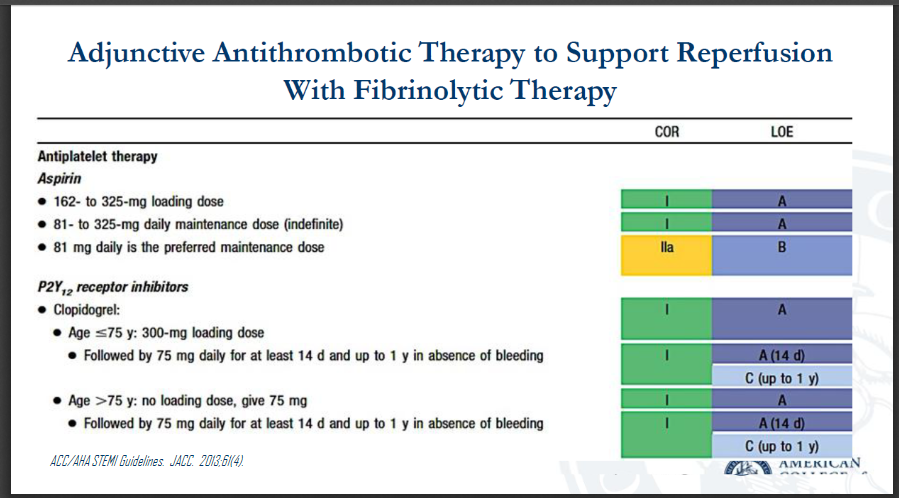 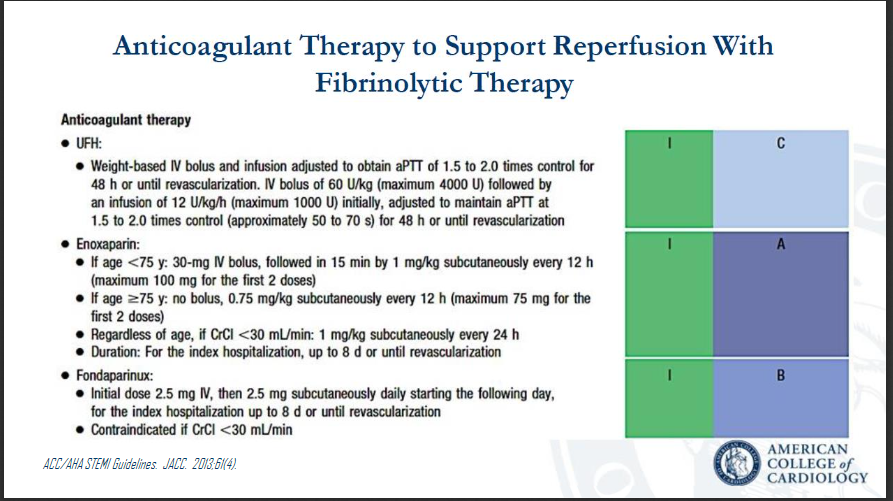 Arrhythmias Associated
with
Coronary Reperfusion
What are Reperfusion Arrhythmias?
Ventricular or occasionally atrial arrhythmias occurring within 6 hours of start of thrombolysis 

Occur frequently and repetitively

Are highly specific but poorly sensitive for recanalization of the obstructed artery

They are a sign of significant reperfusion injury
Mechanisms of Reperfusion Arrhythmias
Consequence of complex cellular and humoral reactions

Key role to free oxygen radicals, calcium, thrombin, platelet activating factor and angiotensin II and others

Enhanced automaticity and triggered activity due to after-depolarizations more common than reentrant phenomena

Don’t forget the role of electrolyte abnormalities including especially K+, Mg++, Ca++
Incidence of Commonly Observed Reperfusion Arrhythmias
Accelerated Idioventricular Rhythm (AIVR)   40 – 45 %

Sinus bradycardia   25 – 30%

Non-sustained Ventricular Tachycardia  20 – 25 %

Sustained Ventricular Tachycardia, Ventricular Fibrillation, Polymorphic Ventricular Tachycardia, Heart Block  5 -10%
Accelerated Idioventricular Rhythm (AIVR)
Regular rhythm of ventricular complexes

QRS duration > 120 msec.

Rate 50 – 110 beats per minute (less than 50 bpm is ventricular escape, greater than 110 bpm is Vtach)

Fusion and capture beats
AIVR at rate 90
Sinus rhythm at rate 68
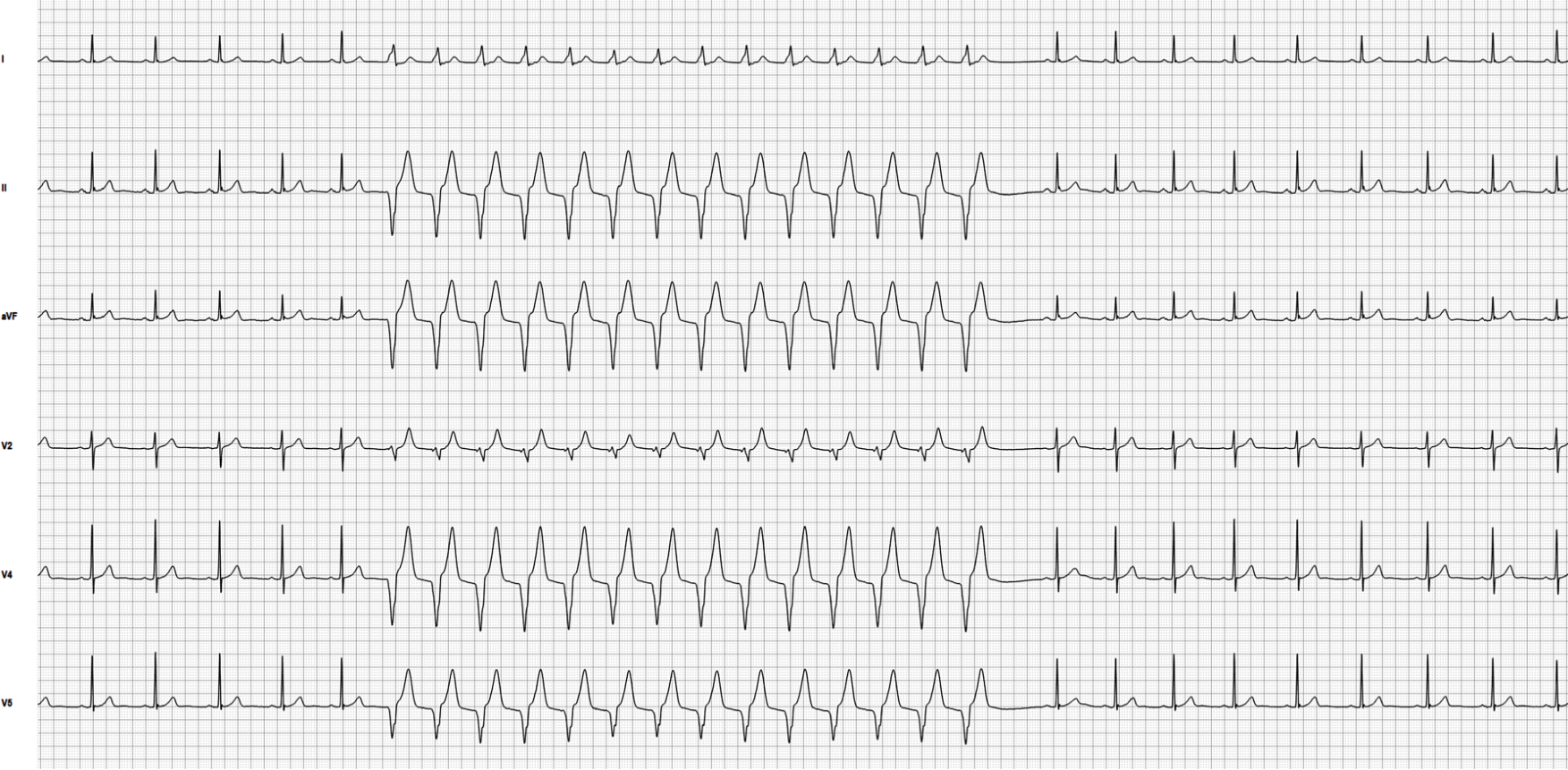 AIVR
Rate 90 BPM and regular
QRS > 120 msec.
Ventricular origin
No fusion beats
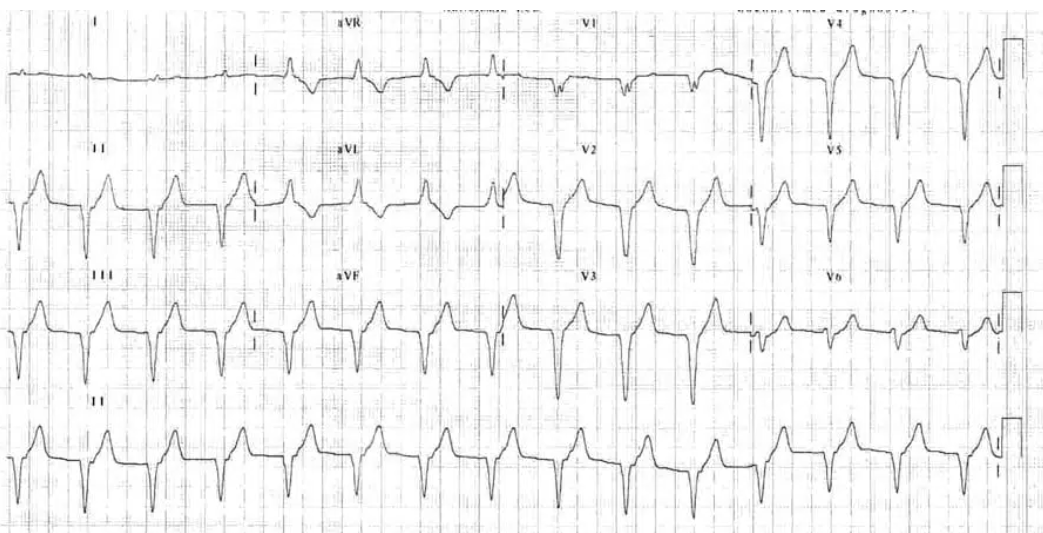 AIVR (isorhythmic)
with sinus capture beats (S)
 and fusion beats (F)
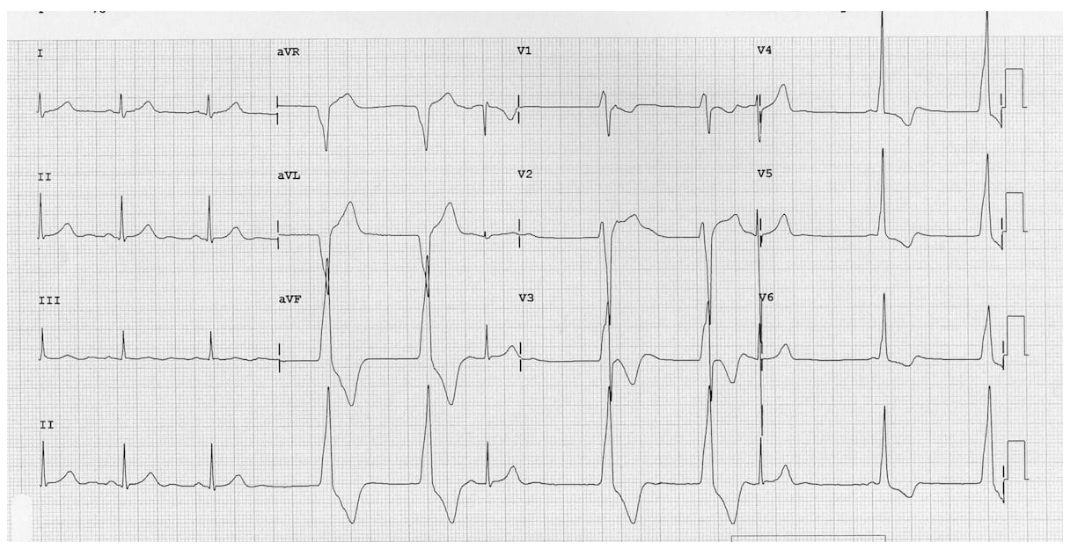 F
S
S
AIVR
Rate 78 bpm
AV dissociation with dissociated
 P wave (P)
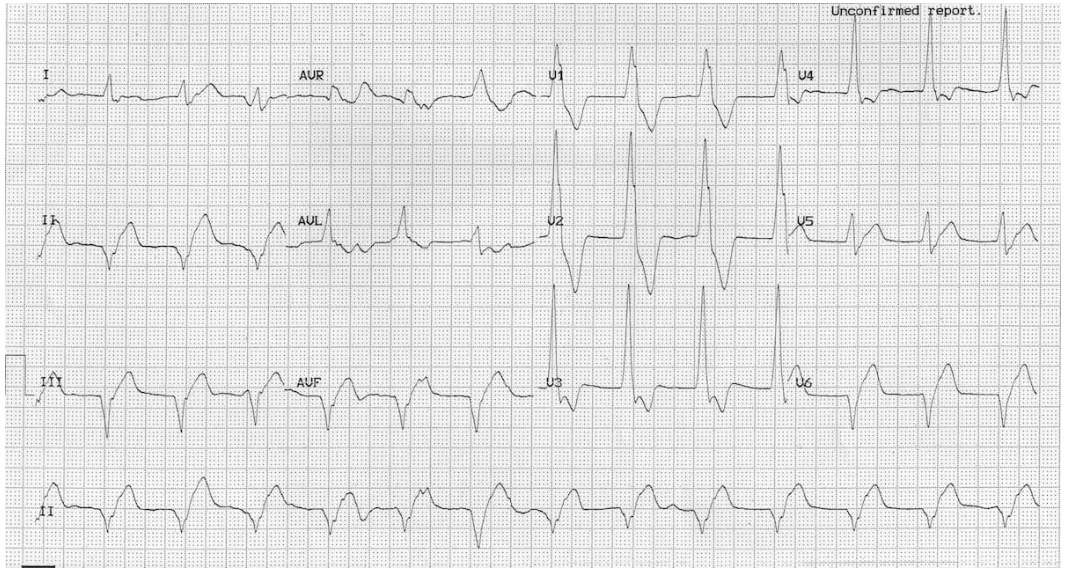 P
AIVR
AIVR is almost always a self-limited rhythm

It is usually associated with hemodynamic stability

It should be observed and not treated!

Treatment with drugs such as procainamide, lidocaine, and amiodarone may result in asystole
Sinus Bradycardia
Most often seen in association with inferior STEMI

May be associated with various degrees of AV block

May reflect sinus node ischemia or the Bezold-Jarisch reflex

B-J reflex is vagally mediated and often associated with marked hypotension

Responds to atropine if hemodynamic instability
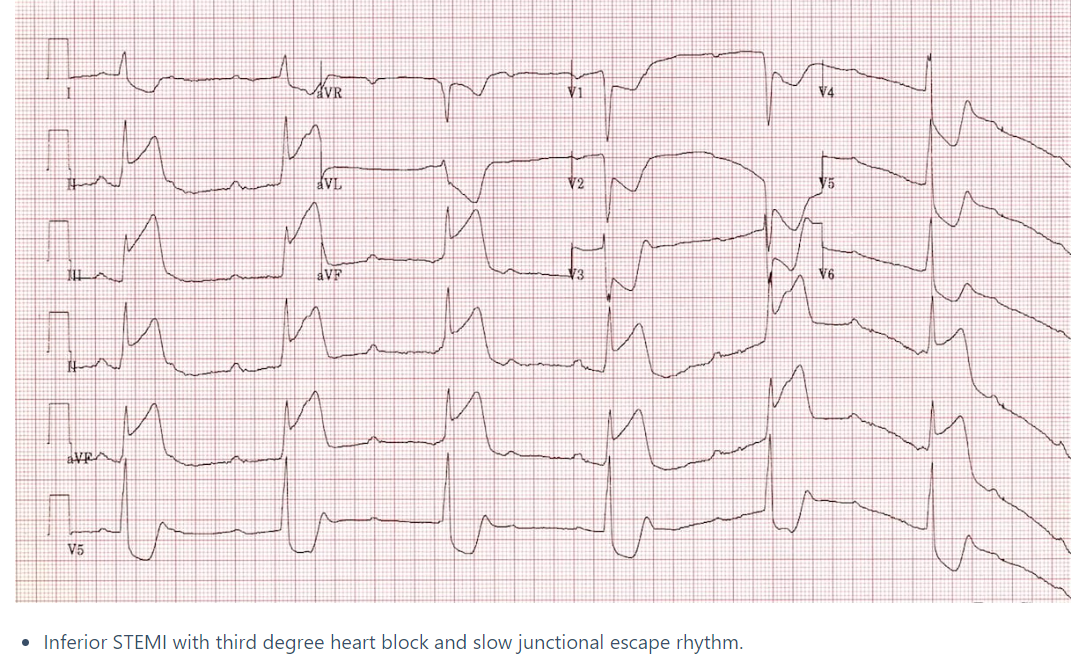 Sinus Bradycardia
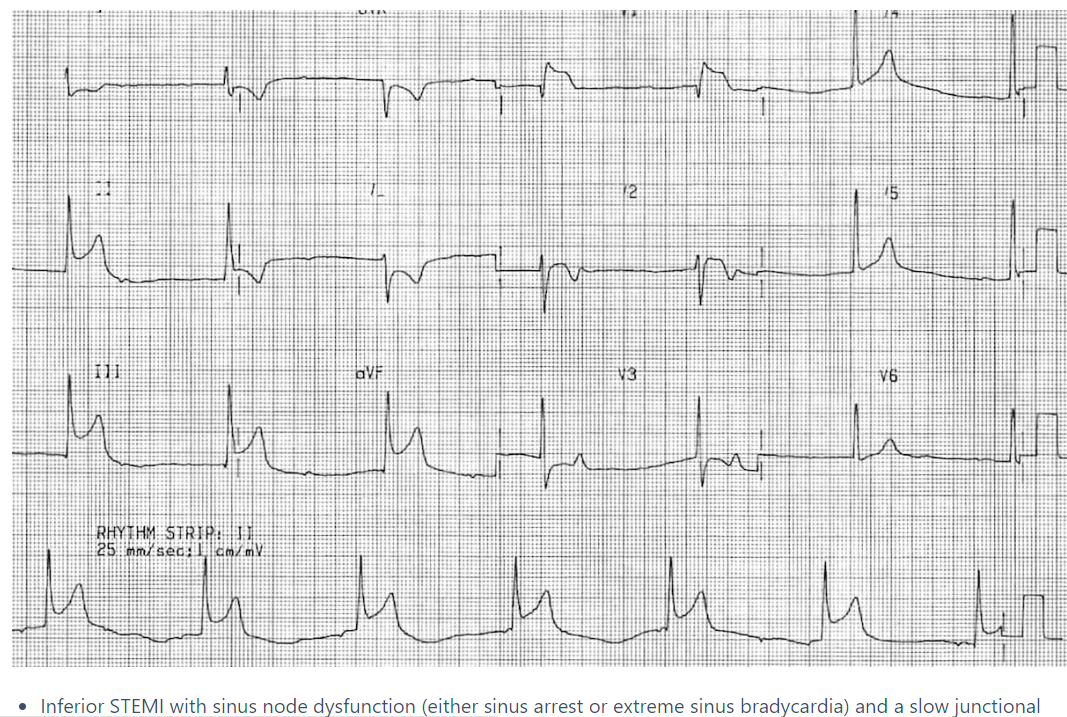 P
P
P
PVC’s and Non-sustained VT
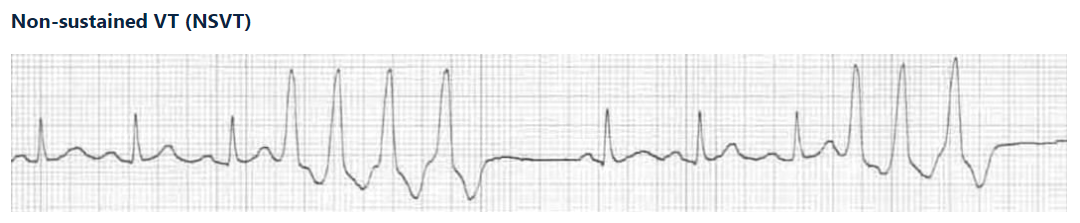 Non-sustained ventricular tachycardia should be observed only

There is no role for “prophylactic” antiarrhythmic therapy
Monomorphic Ventricular Tachycardia
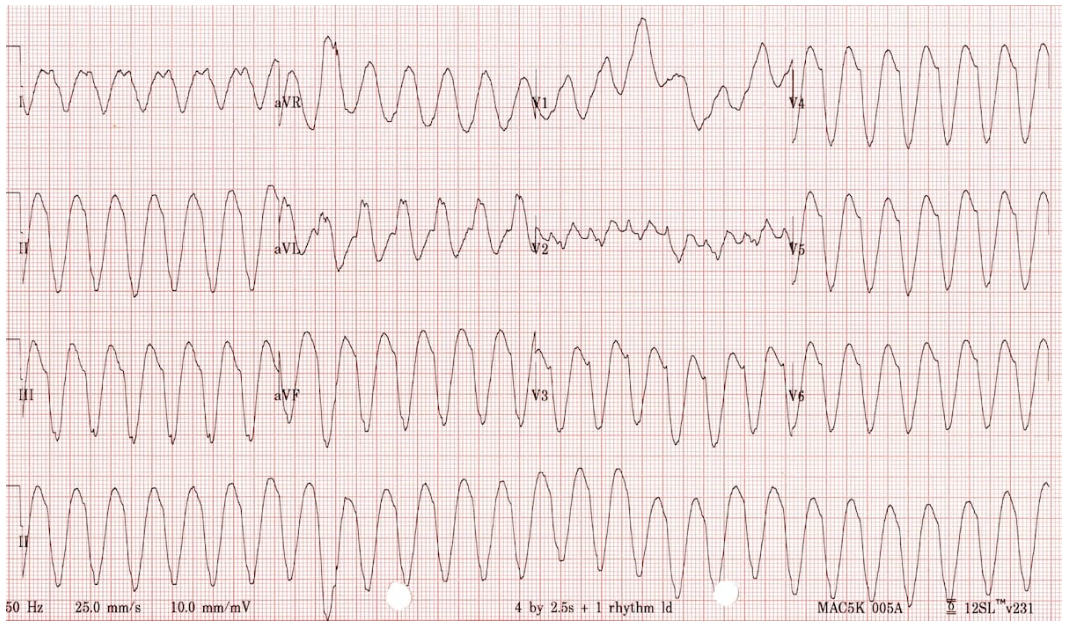 Although monomorphic ventricular tachycardia may be seen after the start of thrombolytic agents, it is not a typical reperfusion arrhythmia

It may be managed according to usual protocols depending on hemodynamic stability. 

Electrical cardioversion, if elected, should be synchronized

Procainamide or amiodarone may be used
Amiodarone: 50 mg IV over 10 mins. then 1mg/min. over 6 hours
Polymorphic Ventricular Tachycardia
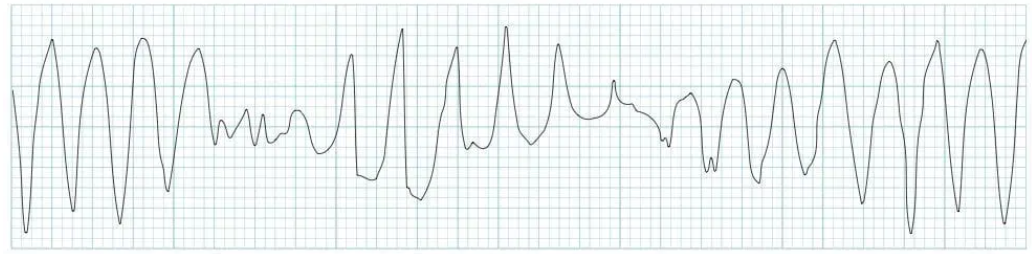 Is this polymorphic ventricular tachycardia or Torsades de Pointes?
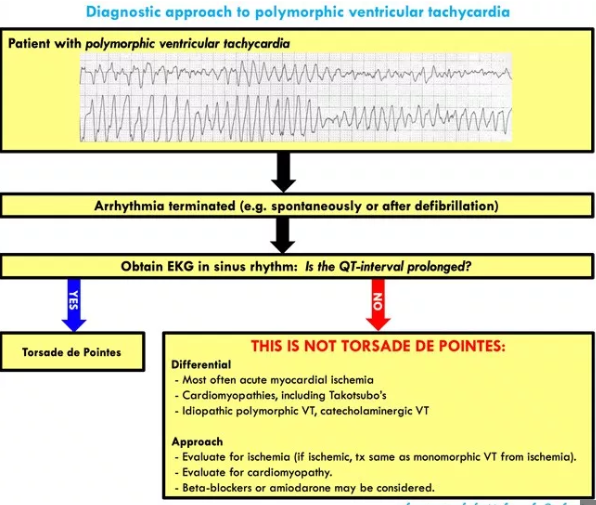 Polymorphic Ventricular Tachycardia
Normal QTc
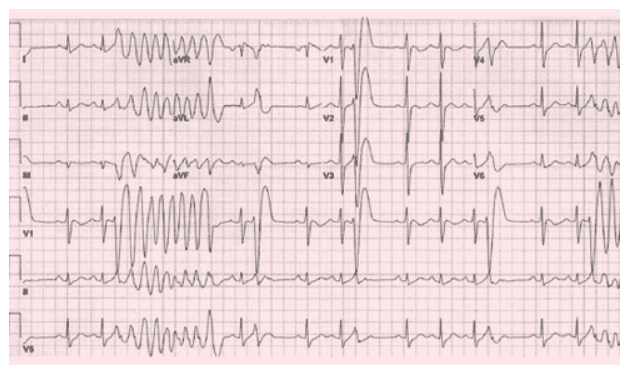 Torsades de Pointes
(a subset of polymorphic VT)
Prolonged QTc
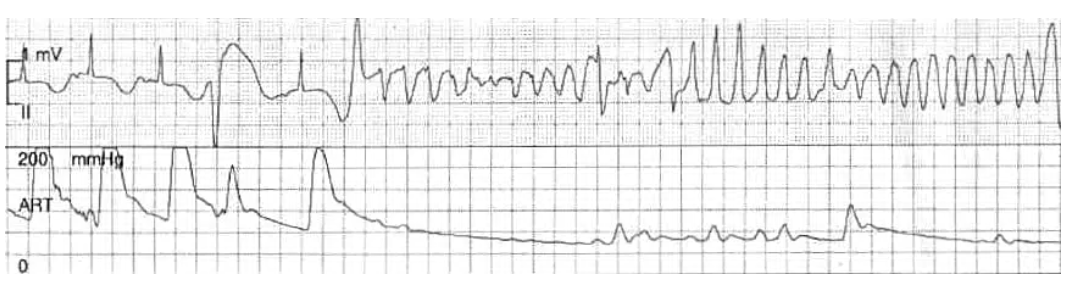 Calculation of Corrected QT interval (QTc)
Method 1.
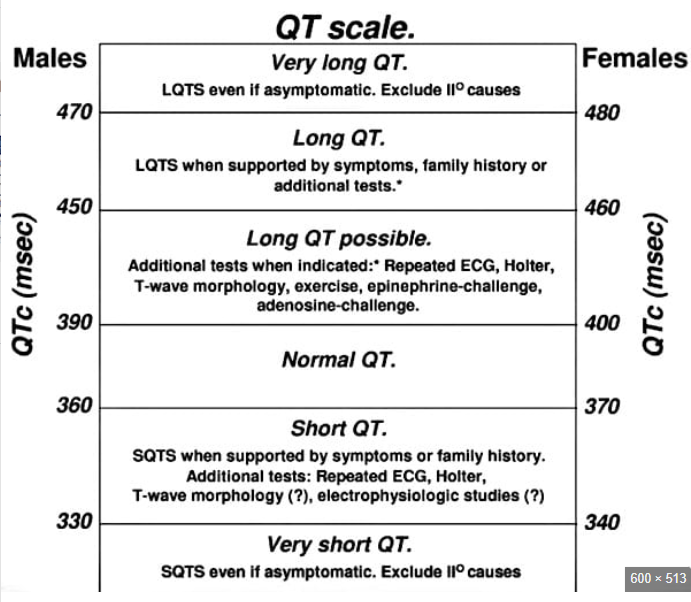 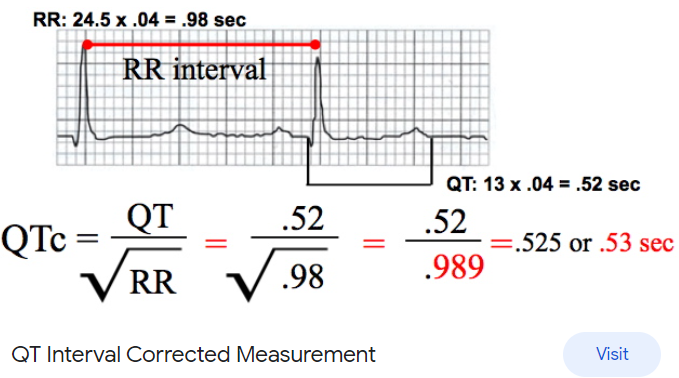 Method 2.
Most ECG machines calculate it for you…look in the intervals section
In the management of polymorphic VT, measurement of the QTc once the patient is in sinus rhythm (spontaneously or post electrical cardioversion) is the key.

If the QTc is prolonged it is Torsades de Pointes and should be managed with magnesium 2 gm. IV push and antiarrhythmic drugs avoided

If the QTc is normal it can be managed as you would ischemic sustained VT, preferably with amiodarone
Heart block, even if it occurs post thrombolysis, should be managed according to 
standard protocols
Thanks for your attention!
Complications
Bleeding (intracranial, GI, GU, retroperitoneal, puncture sites)
Allergic reaction
Distal embolization (if there is an unknown thrombus somewhere)
Managing Severe Bleeding
Stop thrombolytic, anti-platelet agents, and anticoagulants
Pressure on a venipuncture site or hematoma
Immediate head CT if concern about intracranial hemorrhage
Managing Severe Intracranial or GI Bleeding
Paucity of evidence for what to do for intracranial hemorrhage or severe GI bleeding

AHA recommends giving 10 units of Cryoprecipitate to raise the fibrinogen level

Could consider Fresh Frozen Plasma (FFP) if you do not have cryoprecipitate

AHA recommends Protamine to reverse Heparin

AHA recommends platelet transfusion if thrombocytopenic or antiplatelets given
Take Home Points
PCI is the best intervention for STEMI if it can be done within 120 minutes

Thrombolytics do have an 80-85% reperfusion rate

In many rural areas, if you cannot fly the patient, thrombolytics should be considered early.  In some rural areas thrombolytics may always be the first choice because flight times will always exceed 120 minutes

The sooner you start the thrombolytic, the better.  They should be started within 60 minutes of ED arrival if they will be used.
Take Home Points
TNK (if available) should be your first choice for thrombolytic in STEMI

Avoid IM injections, arterial punctures and placing central lines unless absolutely necessary for care at your facility

Do not wait for biomarkers to initiate transfer and thrombolysis (if indicated) in a STEMI patients

Do not treat reperfusion rhythms!  This may kill the patient!
Take Home Points
Doses of thrombolytics given for STEMI and stroke are DIFFERENT!  

Make sure you are giving the correct dose!
References
Assessment of the Safety and Efficacy of a New Thrombolytic (ASSENT-2) Investigators. Single-bolus tenecteplase compared with front-loaded alteplase in acute myocardial infarction: the ASSENT-2 double-blind randomized trial. Lancet. 1999;354:716-722.
Yaghi S, Willey JZ, et al.  Treatment and Outcome of Hemorrhagic Transformation After Intravenous Alteplase in Acute Ischemic Stroke: A Scientific Statement for Healthcare Professionals.  American Heart Association/American Stroke Association.  Stroke.  2017.
Krittanawong C, Hahn J, Kayani W, Jneig H.  Fibrinolytic Therapy in Patients with Acute ST-elevation Myocardial Infarction.  Interv Cardiol Clin 2021 Jul; 10(3): 381-390.
Bhatt D, Lopes R, Harrington R.  Diagnosis and Treatment of Acute Coronary Syndromes: A Review.  JAMA 2022 Feb 15; 327(7): 662-675.
Gunlu S, Demir M.  Comparison of Tenecteplase versus Alteplase in STEMI Patients Treated with Ticagrelor: A cross-sectional study.  Am J Emerg Med 2022 Aug; 58: 52-56.
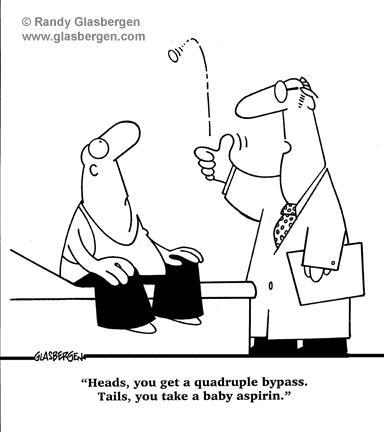 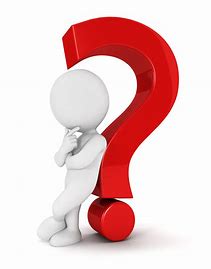